Древний Египет
Презентация Воспитателя
 Кульченко Екатерины Анатольевны
 Воспитателя  ГБОУ «Центр»Динамика»
Древний ЕгипетСтрана располагается на Северо-востоке Африки. Большую часть ее занимает пустыня и суровые скалы. Через всю страну протекает река Нил, длина которого – 6400кмдельта Оазис
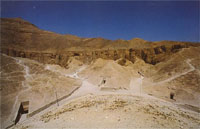 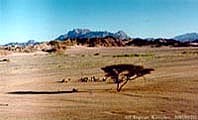 Природа Египта
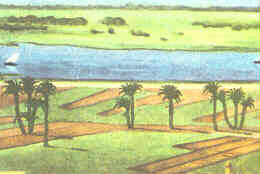 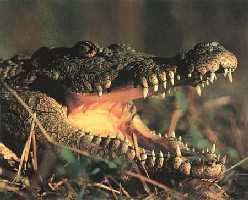 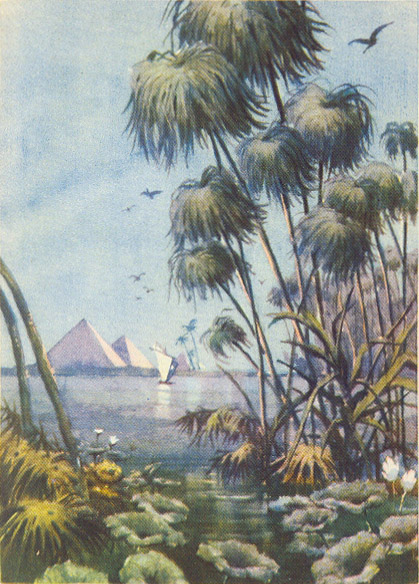 Нил – одна из самых больших рек мира. В водах Нила обитало много рыб и крокодилы. В июле начинался разлив Нила. После разлива в ноябре на берегах оставался плодородный ил.
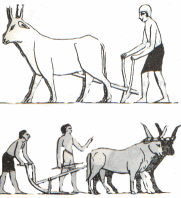 Земледелие – главное занятие египтян
Декабрь – земледельцы пахали и рыхлили землю мотыгами
Март – серпами с кремниевыми зубьями срезали колосья
Ра – бог солнца
Осирис – бог плодородия
Исида – жена Осириса
Сет – злой бог пустыни
Нут – богиня неба
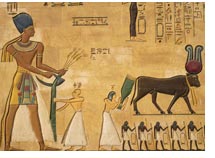 Труд земледельцев
Труд земледельцев был тяжелым. Надо было строить земляные насыпи, окружавшие поля. Во время разлива вода застаивалась в квадратах, образованных насыпями, пропитывала землю. 
Для удаленных от Нила  полей строили каналы.
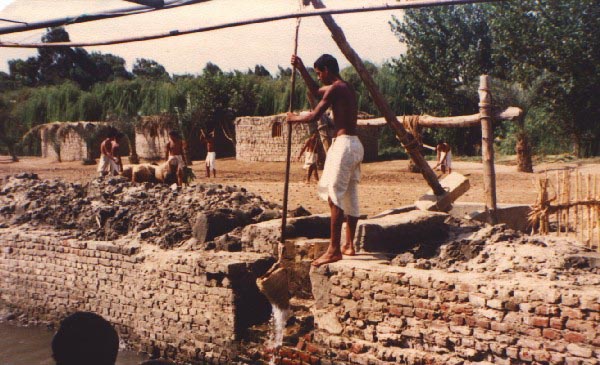 Шадуф – приспособление для полива
Жизнь земледельцев
Дом простого египтянина из глины, крыша – из широких пальмовых листьев. На обед – лепешка, луковицы, вяленая рыба, иногда инжир, финики, виноград.
Одежды на египтянине немного, т.к. очень жарко
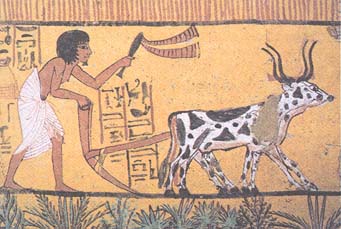 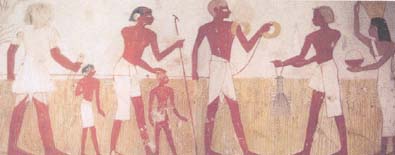 Ремесла и обмен
В древнем Египте было хорошо развито ремесло. Египтяне добывали руду и плавили медь. Ювелиры создавали украшения. Горшечники лепили посуду, кожевники делали щиты для воинов.
Были также кораблестроители, ткачи, столяры и плотники и др. профессии.
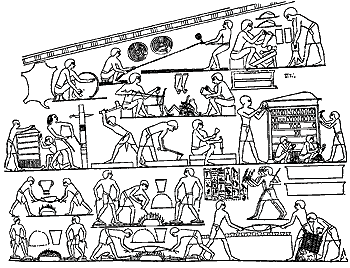 Древним Египтом правили фараоны
Рамсес 2
Тутанхамон
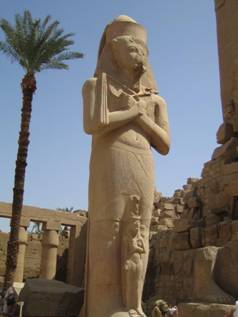 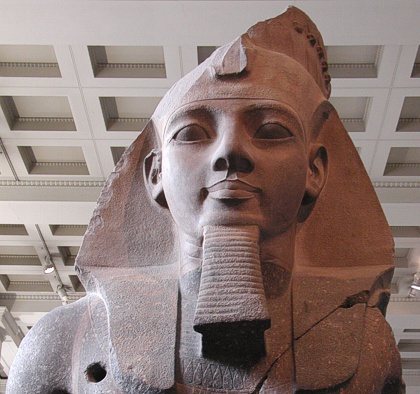 Рамсес 2 (Великий)
Во время его длительного правления, по праву считающегося одной из эпох высочайшего расцвета египетской цивилизации, было создано огромное количество храмовых комплексов и монументальных произведений искусства, в том числе уникальные скальные храмы Нубии.
Тутанхамон
Тутанхамон (последний фараон XVIII династии) начал править Египтом в возрасте 8 - 9 лет.
Аменхотеп |||
Аменхотеп III, рельеф из храма в Луксоре
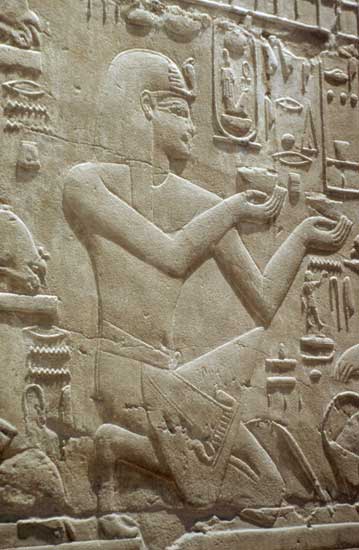 Египтяне строили огромные каменные пирамиды
ГИЗА – Пирамиды Хеопса и Хефрена
Ученые до сих пор точно не знают как строились пирамиды, но полагают, что в их строительстве принимало участие очень много людей. (Они передвигали огромные камни и используя различные приспособления поднимали их все выше и выше. Мастерство строителей было столь высоко, что между некоторыми камнями и сегодня не возможно просунуть даже тонкий нож.)
Пирамида Ждоссера –Первая пирамида в древнем египте
Пирамиды были усыпальницами фараонов
Пирамида Хеопса-Самая высокая пирамида
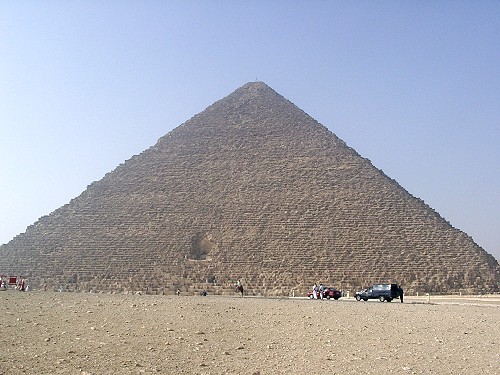 230 м ширина основания, 146,59  м высота
Египтяне поклонялись сотням богов и богинь
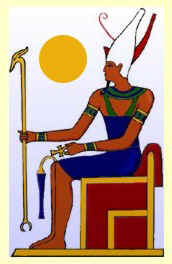 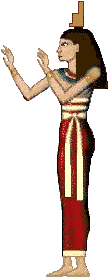 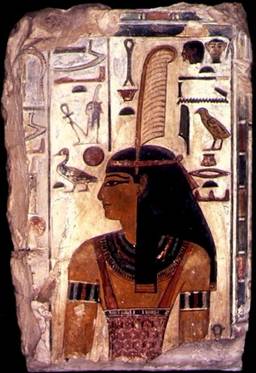 [Speaker Notes: 1. Бог Хор (Гор), 2. Исида, 3. Осирис
4. Великолепный рельеф с изображением Маат — богини истины, справедливости, вселенской гармонии, божественного установления и этических норм (Флоренция, Национальный Археологический музей).]
Бог Атум –Хранитель истоков Нила
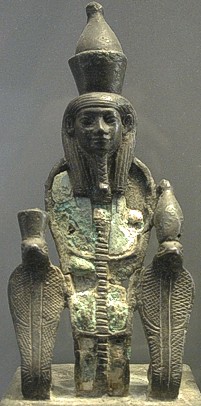 Бог Атум – важнейшее божество египетской мифологии. Атум – солнечный бог-творец. Атум — предвечный бог, возникший еще до создания мира, поднявшийся из вод предвечного океана Нуна и создавший изначальный холм суши.
Божество Ра-Хор
Для Богов возводились храмы
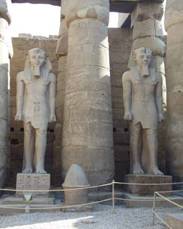 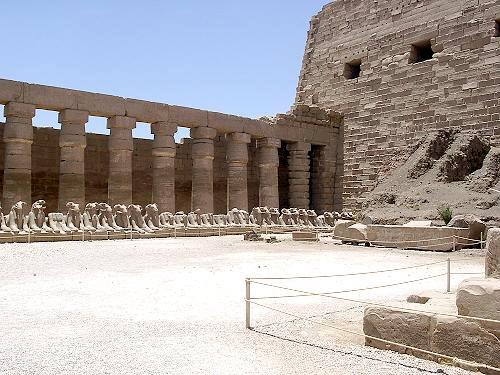 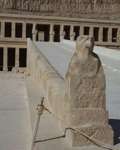 Храм Амона в Карнаке
На снимке – залы, посвященные СОКАРУ (богу мертвых)
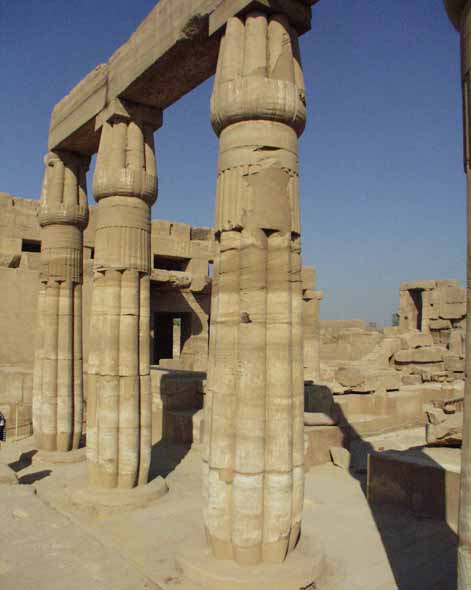 Богиня хатхор (Храм царицы хатшепсут)
Заупокойный храм царицы Хатшепсут (XVIII династия, Новое царство) в Дейр-эль-Бахри в Фивах, построенный архитектором Сененмутом, был посвящен богине Хатхор — богине любви, музыки и танца, дочери бога Ра.
Животные тоже считались священными – им поклонялись как богам
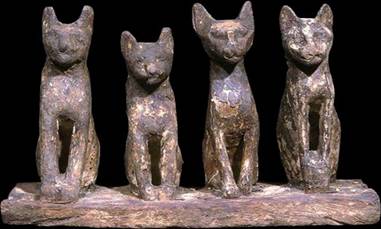 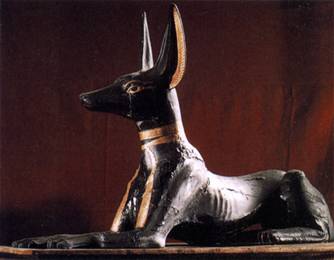 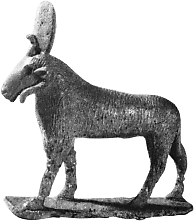 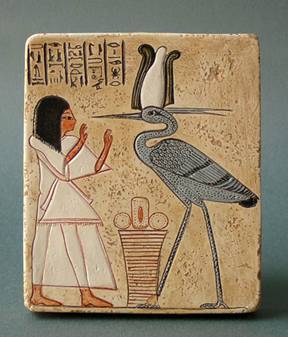 [Speaker Notes: 1. Священные кошки
2. Шакал (бог Анубис из гробницы Тутанхамона)
3. Поклонение священной цапле. Оригинал: роспись из усыпальницы в Дейр-эль-Медине (Фифы).
4. Баран – как правило, священное животное бога Ра]
Бог Анубис в образе шакала
Бог Анубис (покровитель умерших)
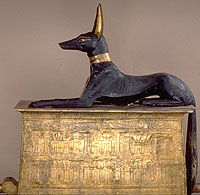 Жук-Скарабей –Символ удачи и богатства
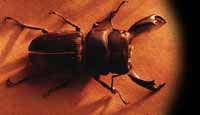 Жук скарабей – символ богатства в Древнем Египте.
Особым почётом в Египте пользовались кошки
[Speaker Notes: Священные кошки.  Париж, Лувр.
XXVI династия. 6 в. до н. э 
Египтяне любили это животное, охотно содержали кошку дома — свидетельством этого стали многочисленные росписи, происходящие из гробниц, на которых под креслом хозяина или на руках хозяйки обязательно сидит кошка, порой схватившая с праздничного стола жареную утку или какое-то другое лакомство.
Образ кошки ассоциировался с различными божествами; как огненно-рыжий кот иногда в египетской мифологии выступает сам бог Солнца Ра, в облике камышового кота изображался Махес — бог бурь и непогоды, почитавшийся в восточной части дельты Нила. Впрочем, наиболее тесно кошка, конечно же, связана с богиней Бастет, воплощением одной из «душ» которой считалась.]
Как жили земледельцы и ремесленники
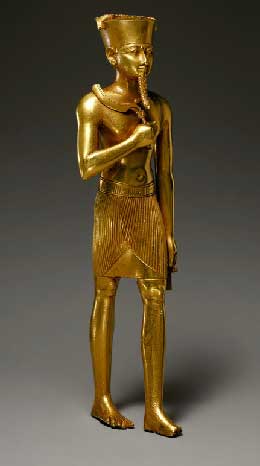 Земледельцы и ремесленники должны были платить налоги, чтобы прокормить фараона, вельмож, писцов, войско, слуг.
фараон
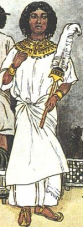 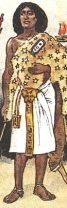 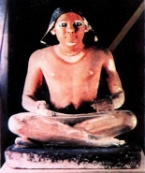 Вельможи и писцы
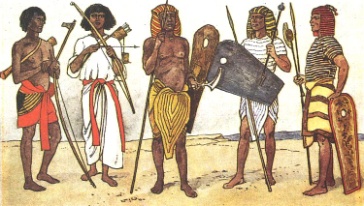 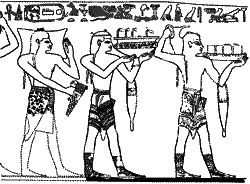 войско
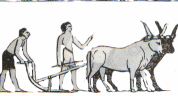 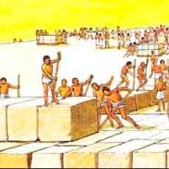 Дары фараону
Сбор налогов
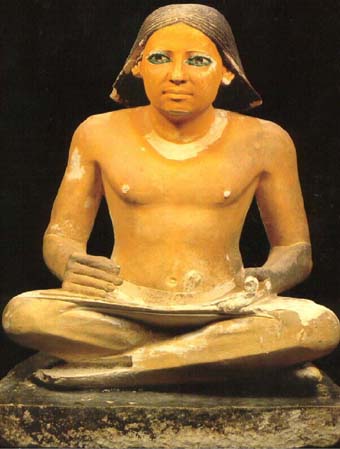 Египтяне платили налоги в казну государства. Они платили фараону за пользование землей, т.к. вся земля считалась его собственностью
После уборки урожая во всех селениях появлялись писцы и стражники, которые собирали налоги
Почётным классом в Египте были жрецы
СТАТУЭТКИ ЖРЕЦА АМЕНХОТЕПА И ЖРИЦЫ РАННАИ
Профессия писца в древнем Египте тоже была уважаемой
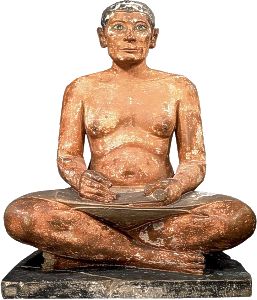 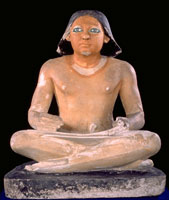 Для письма египтяне пользовались иероглифами
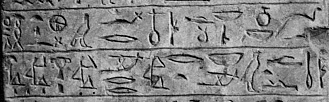 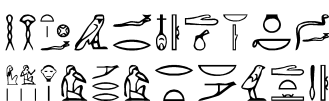 Каждый иероглиф означал какое-нибудь слово или действие.Учёные долго не могли расшифровать записинапример:
Вот так выглядел древний Египетский алфавит
Египтяне писали на папирусах
Папирус это особый материал для письма подготовленный из травы семейства осоковых, которую египтяне собирали в заводях Нила.
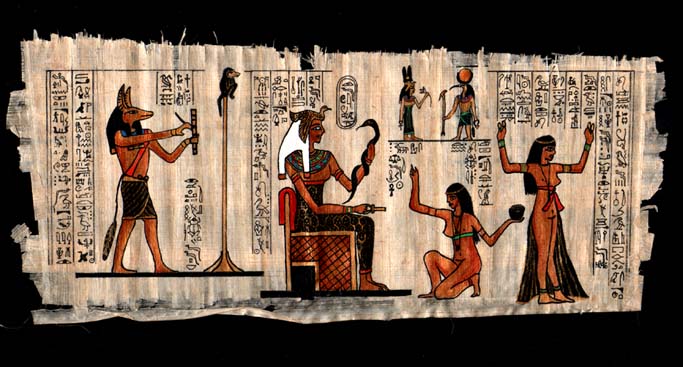 Растение , из которого делали папирус
Иногда надписи высекались на камне.